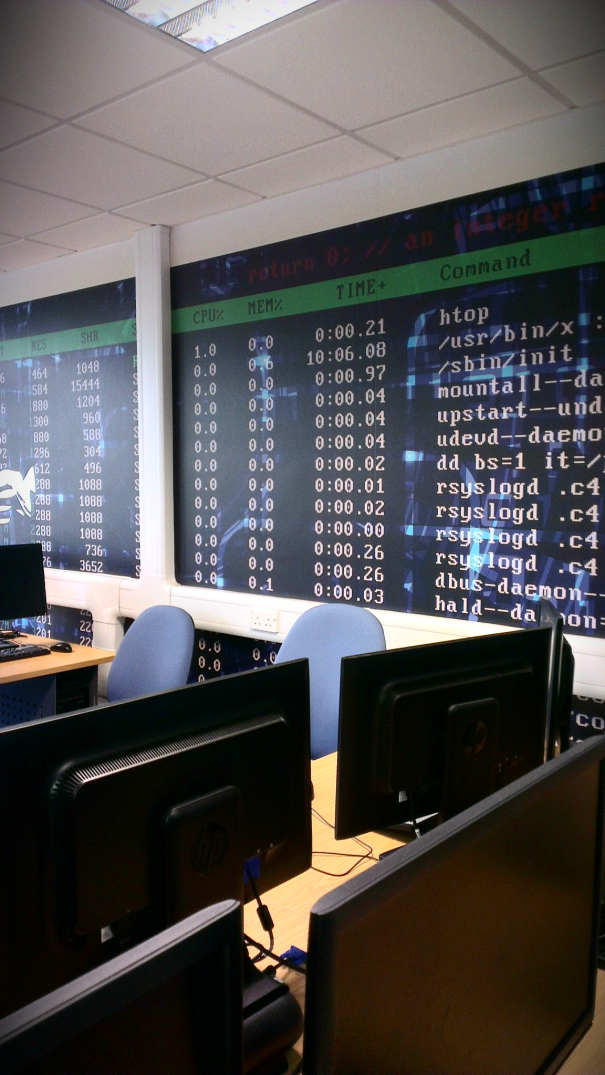 Computing Courses @ Bournemouth University
Presenter: Dr Richard Gunstone

School of Design, Engineering and Computing
The content of this presentation is indicative
and subject to change e.g. due to continuous
improvement
1
To Be Covered in this Talk ...
What is the computing framework?

Framework ethos and focus

The first year experience

Second year

Placement year

Final year

What we offer and what we want from you
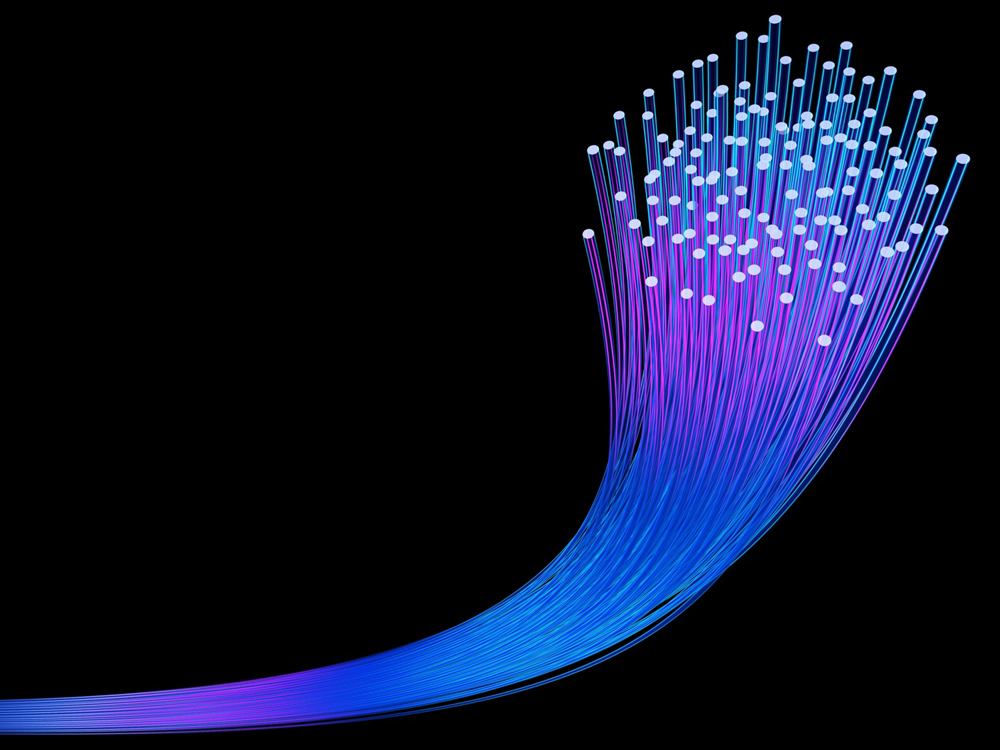 Slide 2
What is the Computing Framework?
A coherent group of 6 related computing/IT degree titles

Deferred choice of final degree title

Common first year of study

Partial specialisation in Year 2

Industrial Placement (Year 3)

Final year (Year 4)
Choice of degree title and taught units
Individual project and dissertation
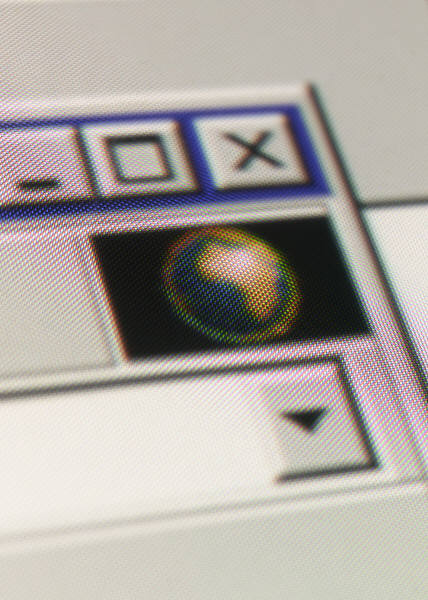 Slide 3
Graduation
Slide 4
Degree Titles Available
IT-with-business degrees
BSc (Hons) Business Information Technology (aka “BIT”)
BSc (Hons) Information Technology Management

Computing degrees
BSc (Hons) Computing
BSc (Hons) Computer Networks
BSc (Hons) Software Engineering

Forensic/Security degree
BSc (Hons) Forensic Computing & Security

You are able to finalise your choice after the common first year*
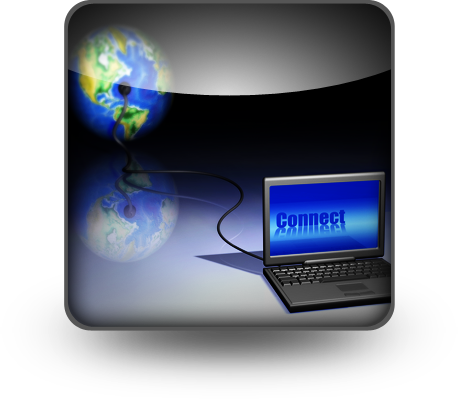 Slide 5
Ethos and Focus
A range of degree titles reflecting the breadth of the profession
Deferred choice of degree title allows informed choice, specialisation, and changes of direction, up to the final year

Common first year, and some common units in second year, ensure coverage of core topics

Industrially relevant education, with excellent employability prospects, underpinned by the research and industrial experience of our staff
Our courses have always had a practical and professional emphasis

In various forms, all our courses are technical in nature and focus

Accredited by our professional body - the BCS (British Computer Society), building toward Chartered Scientist / Engineer / CITP
Slide 6
Your First Year at BU
Six taught units, studied by all first year students

Business & Professional Issues
Computers & Networks
Programming
Relational Databases
Systems Analysis & Design
User-centred Website Development
Assessment for most units is 50:50 coursework:exam

Coursework – individual and group work
Slide 7
The First Year Experience
Average of six lectures per week

Six one-hour lab or seminar sessions per week, in small groups
Additional lab support sessions for programming

Modern, well-equipped computer labs, open 24 hours a day, 7 days a week

First year tutors, for academic and pastoral care

Peer-Assisted Learning (PAL) scheme in operation

Integrating all the first year learning – Computing in  Business Week
Practical group work on a development project
Slide 8
Investment in Facilities
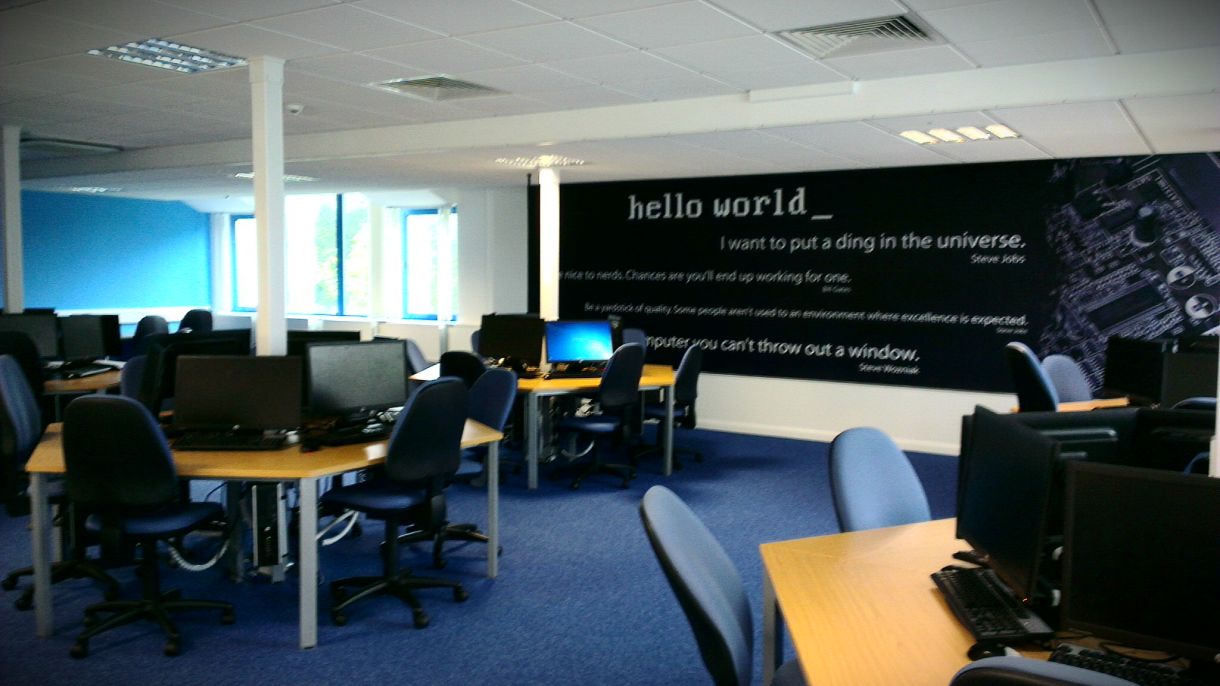 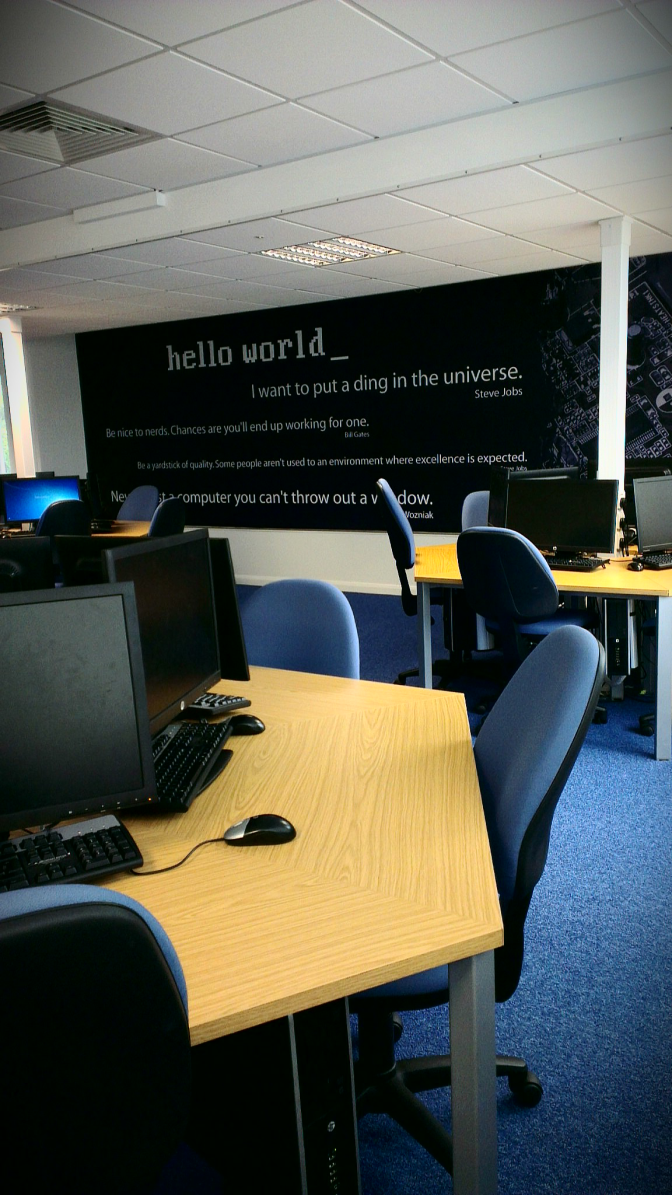 Over £700k spent on labs over two years
£150k spend on workstations and more
Slide 9
Investment in Facilities (2)
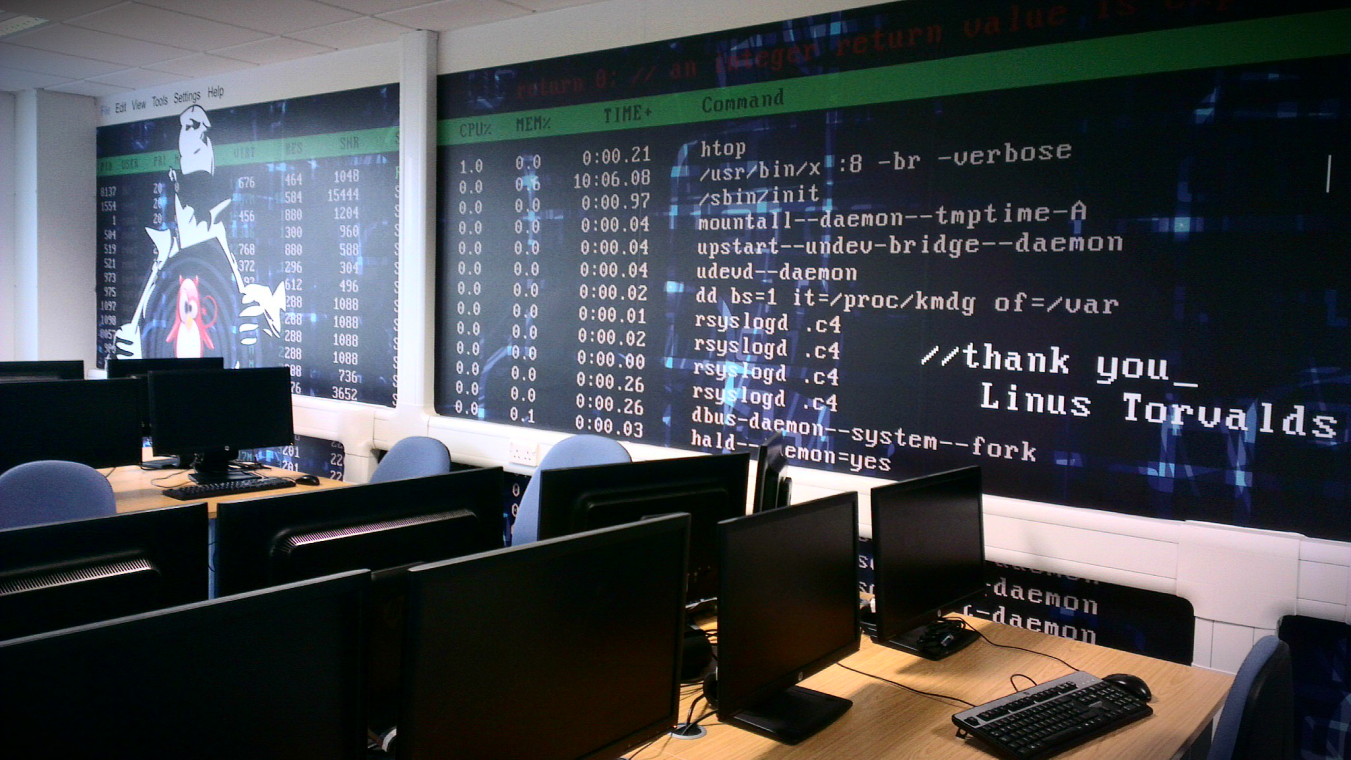 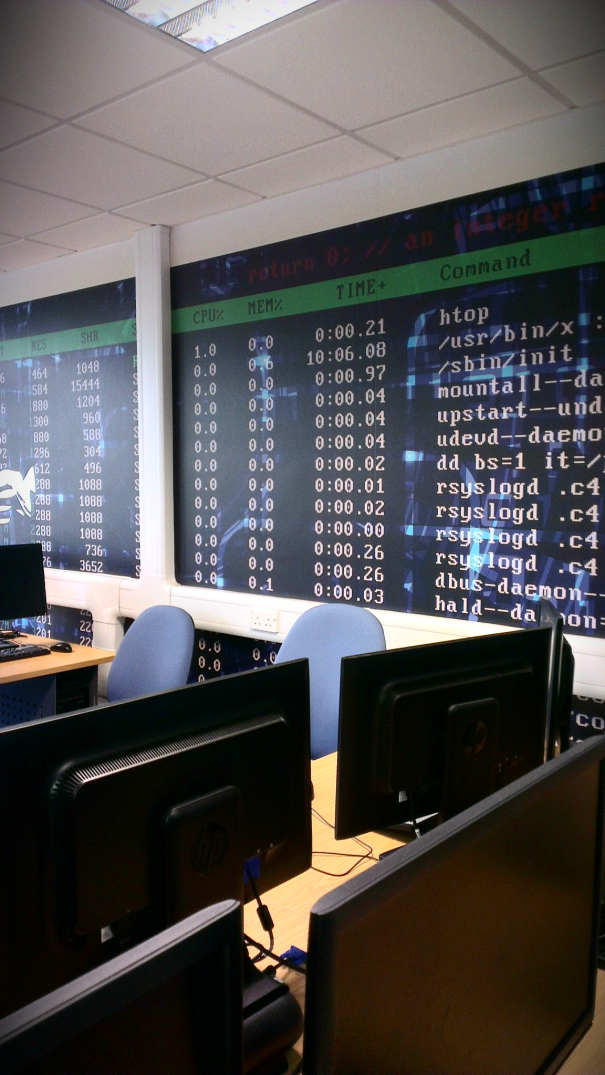 Over £200k on back end servers
£70k on new HPC environment
Slide 10
Year 2 - Partial Specialisation
Students choose one of three routes/pathways:


Business routeLeading to degree titles Business IT and IT Management

Computing routeLeading to degree titles Computing, Computer Networks, Software Engineering

Forensics/Security routeLeading to the Forensic Computing & Security degree.
Slide 11
Year 2 - Structure (1)
All students study six units in Year 2, organised into three types of units, as follows:
“Signature” units, specific to their chosen route
Core units, taken by all students
Optional units

Signature units are:
Business route - Business for IT
Computing route - Network & Software Engineering
Forensics/security route- Digital Forensics- Ethical Hacking & Countermeasures
Slide 12
Year 2 - Structure (2)
Core units (taken by all students)
Infrastructure Strategy
Project Management and Teamworking(students work on route-specific group projects)
Systems Design

Optional units (chosen from the following):
Application Programming
Web Programming
Web Technology Integration
Data Management (core for Business route but optional for other routes)
Slide 13
Placement Year (Year 3)
Very important part of the course
Put into practice what you have learned in the first two years
Gain valuable industrial experience
Gain competitive edge in finding a job after graduation

Placements last a minimum of 40 weeks
Paid positions, with large or small companies, in UK or abroad

Our Placement Service helps students find and apply for suitable placements
Also provides supervision while on placement
Slide 14
Typical Placement and Graduate Employers
Adido Solutions
CISCO Systems
County Councils (various)
DEK Printing Machines
Estee Lauder
Google UK
Hewlett Packard
House of Fraser
IBM
Intel
Lockheed Martin UK
Microsoft UK

Micronav
Ministry of Defence
Nationwide Building Soc
NHS
Oracle Corporation
QinetiQ
School / College IT Departments (various)
Siemens
Xerox
Slide 15
Final Year (Year 4)
You enter Year 4 having made your final choice of degree title and the final year taught units you wish to study
These choices are inter-related, most titles mandating 2 taught units, with a free choice for your third unit
However, BSc (Hons) Computing is designed as a generic degree title that allows a more eclectic choice of units

Semester 1 (October to late January)Study 3 taught units, with exams in January
Semester 2 (late January to May)Work on individual project/dissertation
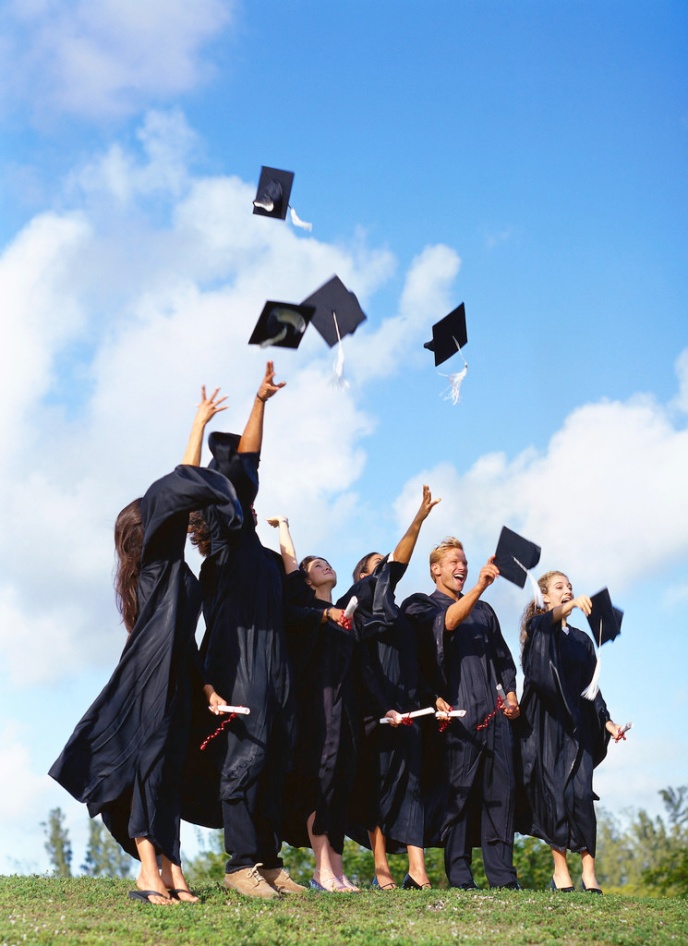 Slide 16
Current Final Year Taught Units
Advanced Development
Advanced Networks
Business Development & Enterprise
Business Processes & Requirements
Cyber Crime
Data Mining
Human Factors inComputing Systems
Machine Intelligence for Business Decision Making
Information Assurance
Management in Computing
Network Configuration Management
Software Quality & Testing
Software Systems Modelling
Ubiquitous & PervasiveComputing Systems
Web Information Systems
Slide 17
Individual Project
Students work full-time during the 2nd semester on a project of their choice, involving:

Written dissertation (10,000 words)

Independent practical work e.g. software build, network specification/design, experiment, analysis, design, detailed business report, etc

Often working for a real customer

Individual Project Supervisor

Project Tutor oversees all
Slide 18
Our Graduates Ten Years On
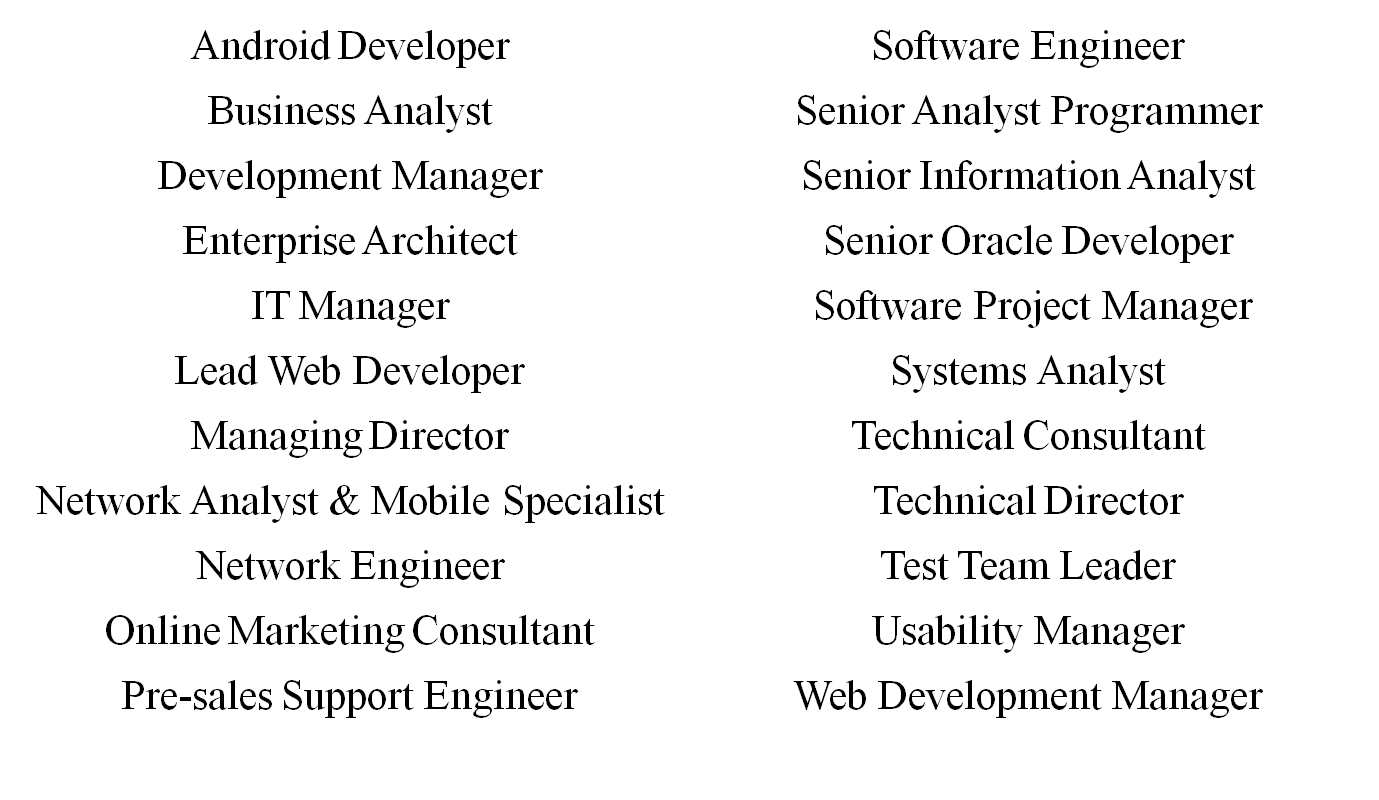 Slide 19
What We Offer You
Technical Skills
Building systems
Programming, databases, networks, web applications
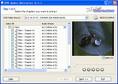 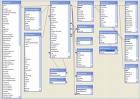 Analytical Skills
Understanding, modelling & solving problems
 Improving business processes with intelligent application of IT
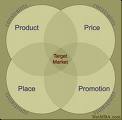 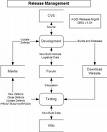 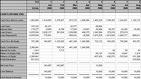 Challenge, and the opportunity to excel
E.g. World finalists in Microsoft’s Imagine Cup
E.g. Top IT/Computing graduate in Graduate 100 awards
Slide 20
What We Want From You
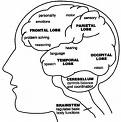 Intelligence and creativity

in analysis and problem solving

in technical solutions

Ability to communicate
to explain your proposed solutions
to work with others

Hard work and commitmentto study!
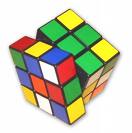 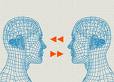 Slide 21
Questions?
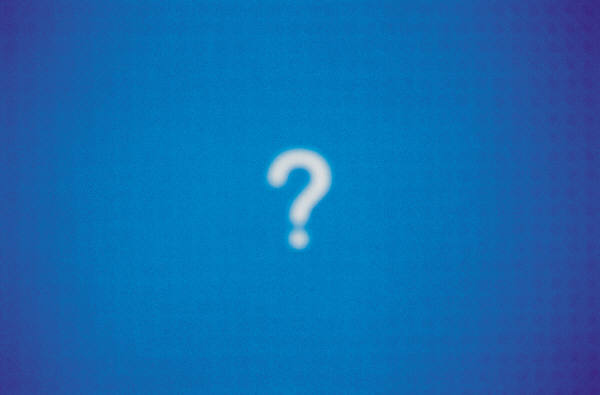 Slide 22
What We Have Covered
Overview of the course structure
Highlights from our successes
Importance of the integral placement year
What we offer
What we expect from our students
Next steps
Slide 23
Questions?
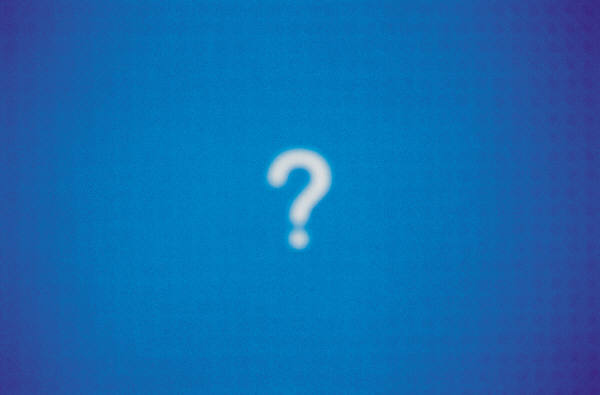 For further questions after today's event, please contact askBU, our centralised hub for enquiries:
Email: askBUenquiries@bournemouth.ac.uk
Call: Monday - Friday 08:30 - 17:30
+ 44 (0)1202 961916
Download these slides from next week at: http://dec.bmth.ac.uk/staff/rg/
Slide 24